Муниципальное дошкольное образовательное учреждение «Детский сад № 26 «Алёнушка» 
Тутаевского муниципального района
семинар «СЮЖЕТНО-РОЛЕВЫЕ ИГРЫ: КАЧЕСТВО ОРГАНИЗАЦИИ ПРОСТРАНСТВА И ВЗАИМОДЕЙСТВИЯ ПЕДАГОГА С ДЕТЬМИ»
03.02.2021 г.
ПРОГРАММА
1. ОРГАНИЗАЦИЯ УСЛОВИЙ ДЛЯ РАЗВИТИЯ СЮЖЕТНО-РОЛЕВОЙ ИГРЫ В ДОУ. 
Захарова Л. Ф., старший воспитатель
2. ИНСТРУМЕНТЫ РАЗВИТИЯ СЮЖЕТНО-РОЛЕВОЙ ИГРЫ
•	Расширение представлений и обогащение знаний детей. 
Хачева М. Б, воспитатель
•	Подбор и изготовление материала для игры. Белова Н. Е., воспитатель
•	Обогащение игрового опыта. Кучеренко Н. Н., воспитатель
•	Планирование игры. Домрачева И.Н., воспитатель
•	Место игры в образовательном процессе в течение дня. 
Заключительный этап.  Алексеева Д. А., воспитатель
2. ПРОФЕССИОНАЛЬНО-ИГРОВАЯ КОМПЕТЕНТНОСТЬ КАК НЕОТЪЕМЛЕМОЕ КАЧЕСТВО   ЛИЧНОСТИ СОВРЕМЕННОГО ПЕДАГОГА ДОУ.  Новикова Е. Г., заведующий
Что же такое игра для ребёнка?
Ссылка   https://www.menti.com/mu9j4dp9u6
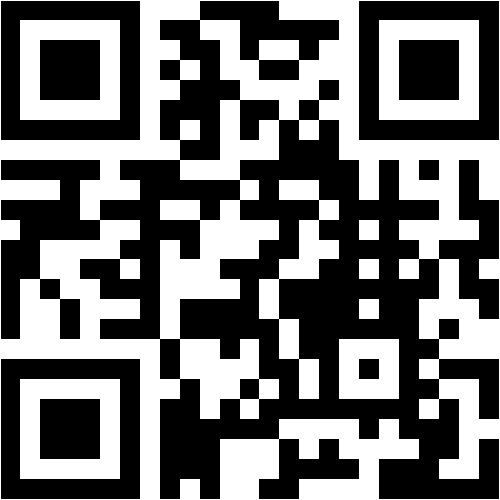 Сюжетно-ролевая игра для ребёнка-дошкольника – это…
Что же такое игра для ребёнка?
Игра для ребенка – это радость и удовольствие.
Игра облегчает адаптационный период.
Игра помогает установить доверительные отношения с ребенком.
Игра способствует становлению целенаправленной деятельности.
Игра – окно в мир взрослой жизни.
Игра способствует развитию речи.
Игра имеет значение для умственного развития.
Этапы развития организованной игры и условия перехода к самостоятельной игре
Этапы развития организованной игры и условия перехода к самостоятельной игре
Этапы развития организованной игры и условия перехода к самостоятельной игре
Этапы развития организованной игры и условия перехода к самостоятельной игре
ИНСТРУМЕНТЫ РАЗВИТИЯСЮЖЕТНО-РОЛЕВОЙ ИГРЫ
•	Расширение представлений и обогащение знаний детей. Хачева М. Б.
•	Подбор и изготовление материала для игры. Белова Н. Е.
•	Обогащение игрового опыта. Кучеренко Н. Н. 
•	Планирование игры. Домрачева И.Н.
•	Место игры в образовательном процессе в течение дня. Заключительный этап. Алексеева Д. А.
ПОЗИЦИИ ПЕДАГОГА В ДЕТСКОЙ ИГРЕ  https://www.menti.com/eipqnu1sgi
Отстраненная позиция
Дидактическая позиция
Поддерживающая позиция
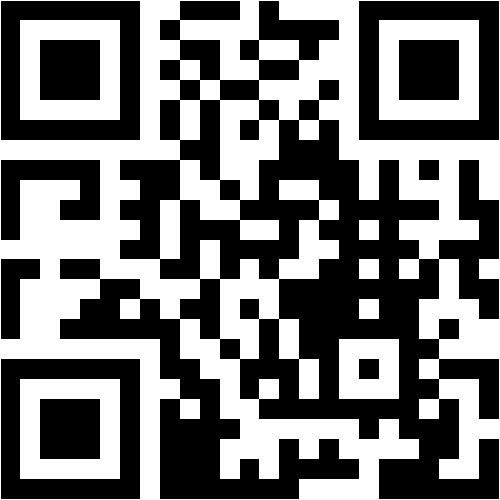 ПОЗИЦИИ ПЕДАГОГА В ДЕТСКОЙ ИГРЕ
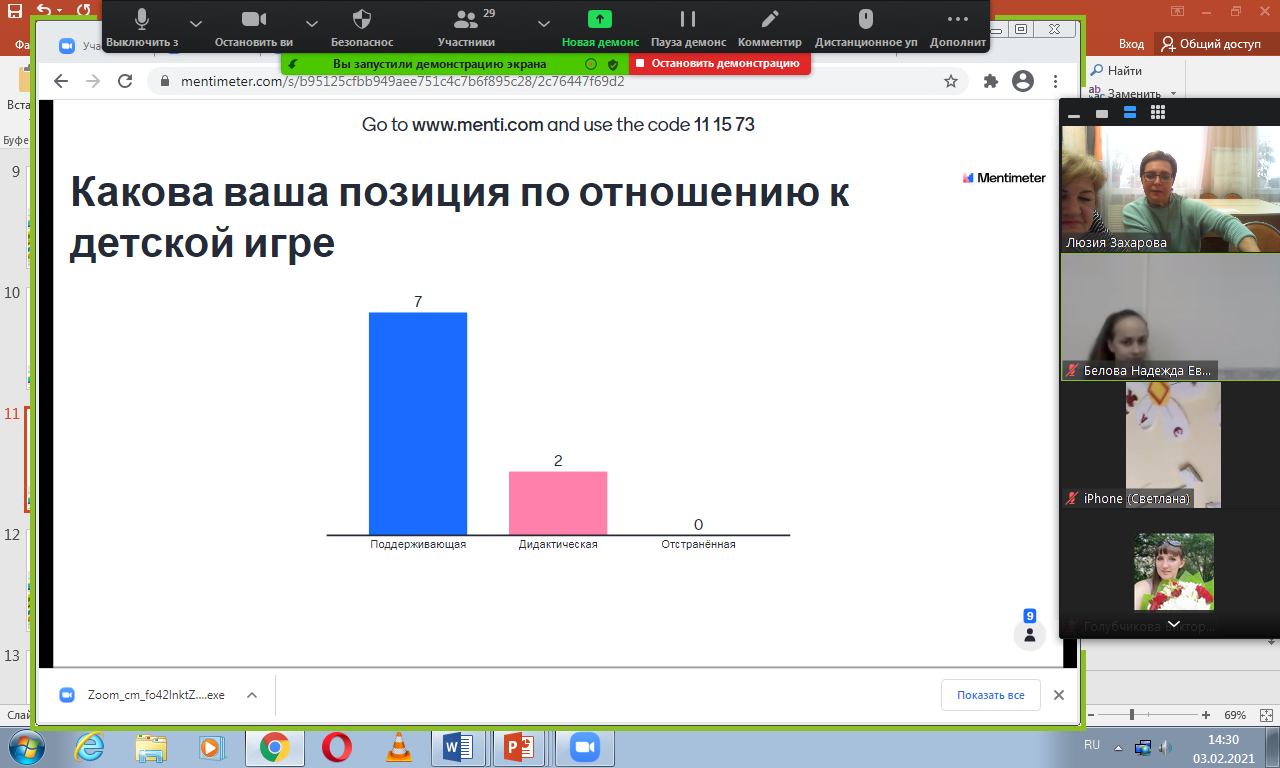 ИНДИКАТОРЫ КАЧЕСТВАСЮЖЕТНО-РОЛЕВОЙ ИГРЫ
Доступность 
    Многообразие
        Громко-тихо
             Отсутствие запретов
                  Разнообразие материалов
                       Особые дети
РЕКОМЕНДАЦИИ ДЛЯ ВОСПИТАТЕЛЕЙПО ОРГАНИЗАЦИИ СЮЖЕТНО-РОЛЕВОЙ ИГРЫ
Помните, что ведущий вид деятельности дошкольного возраста - это игра.
Изучайте теоретические и практические знания по формированию сюжетно-ролевой игры у детей дошкольного возраста.
Выполняйте требования СанПиН 2.4.1.1249-03 о режиме дня.
Планирование организуйте так, что бы в нем отражалась не только сюжетно-ролевая игра, но и предварительная работа.
Необходимо создавать в группе условия для развития активной, разнообразной, творческой сюжетно-ролевой игры.
Подбирайте и изготавливайте атрибуты для игр с мужскими и женскими ролями.
Обогащайте содержание сюжетных игр детей на основе впечатлений о жизни, труде людей, их отношений с помощью экскурсий, бесед на производстве, виртуальных экскурсий.
Приобщайте родителей к ознакомлению детей с профессиями, а затем способствуйте организации сюжетно-ролевой игры по данной тематике.
Побуждайте детей к ведению разных ролевых диалогов.
Придерживайтесь позиции воспитателя в совместной игре «играющий партнер» и «умеющий интересно играть».
В игре поощряйте у детей проявление инициативы, доброжелательности, самостоятельности. 
Играйте с детьми и учитесь играть на протяжении всего дошкольного детства.
Играйте на здоровье!
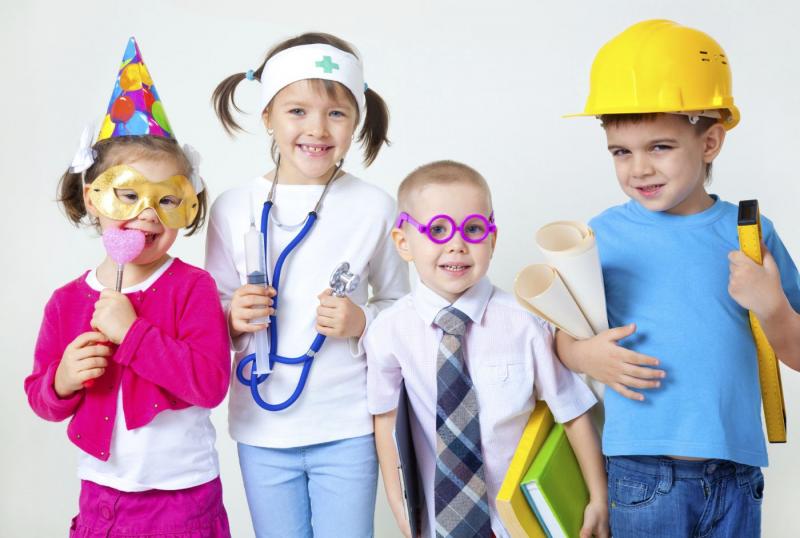